Universal Design for Learning Guidelines 3.0
Damian Gordon
UDL 3.0
In 1988, five clinicians from North Shore Children’s Hospital in Salem, MA—Anne Meyer, David Rose, Grace Meo, Skip Stahl and Linda Mensing—met at a local pizza parlour and conceived of the Center for Applied Special Technology (CAST).
UDL 3.0
With an anonymous grant of $15,000, CAST is founded at North Shore Children’s Hospital. The focus: How can computer technology enhance learning for students with learning disabilities?
UDL 3.0
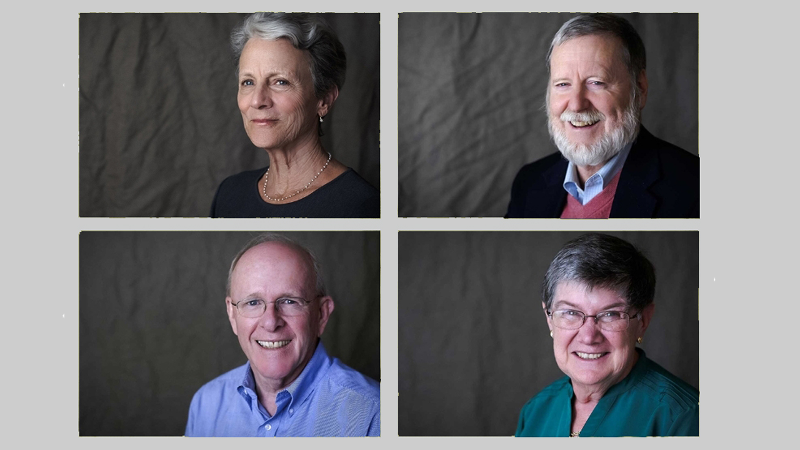 Anne Meyer, David Rose, Skip Stahl, Grace Meo
UDL 3.0
In1988 CAST developed the Equal Access program with the goal of equalizing access to the curriculum through technology.
UDL 3.0
This new focus on “fixing” the curriculum rather than addressing individual student needs sows the seeds for Universal Design for Learning.
UDL 3.0
Researchers at CAST looked to the neurosciences and theories of progressive education in developing the UDL principles. In particular, the work of Lev Vygotsky and, less directly, Benjamin Bloom informed the three-part UDL framework.
UDL 3.0
In 1995 CAST began to articulate the concept of Universal Design for Learning in talks and presentations.
UDL 3.0
CAST maintain the UDL guidelines at the following website: https://udlguidelines.cast.org/
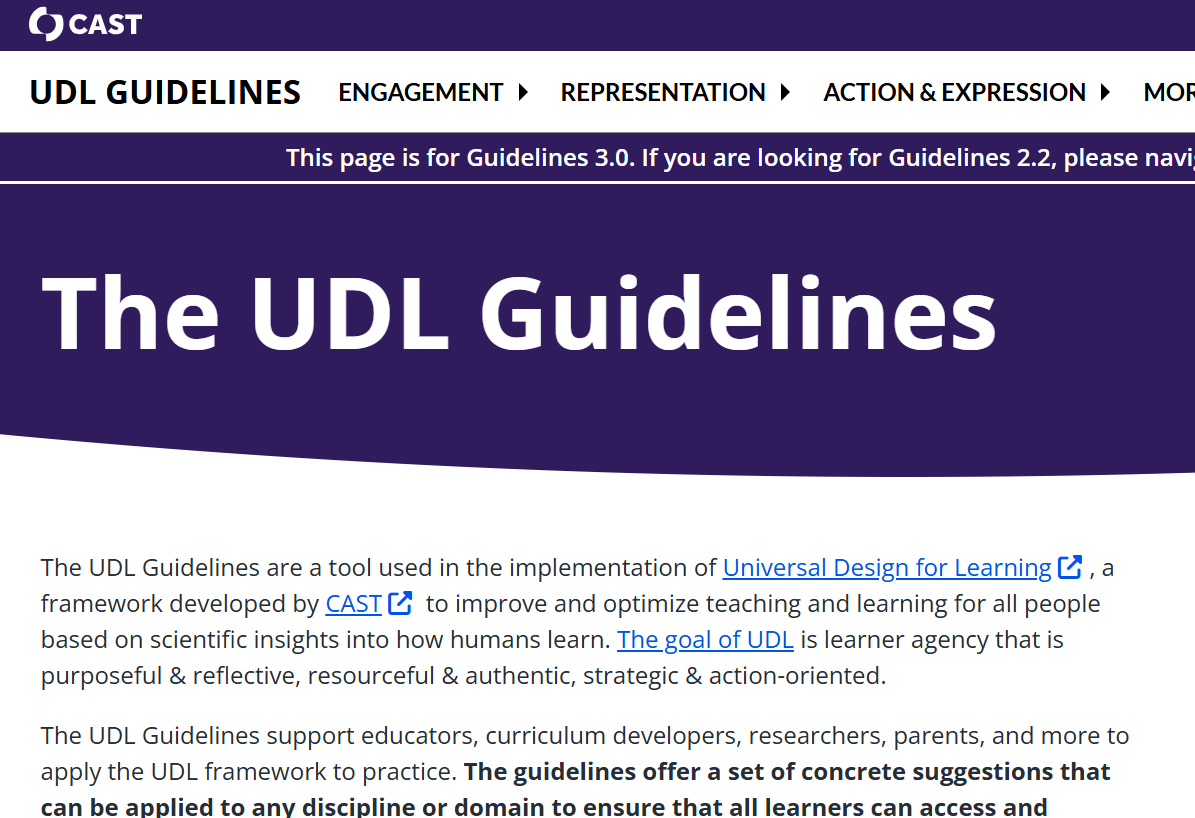 UDL 3.0
The UDL Guidelines are designed for educators, curriculum developers, researchers, parents, and anyone else who wants to implement the UDL framework in a learning environment.
UDL 3.0
These guidelines offer a set of concrete suggestions that can be applied to any discipline or domain to ensure that all learners can access and participate in meaningful, challenging learning opportunities.
UDL 3.0
The UDL Guidelines suggests:

Multiple means of Representation: To give learners various ways of acquiring information and knowledge,
Multiple means of Expression: to provide learners alternatives for demonstrating what they know 
Multiple means of Engagement: to tap into learners' interests, offer appropriate challenges, and increase motivation.
UDL 3.0
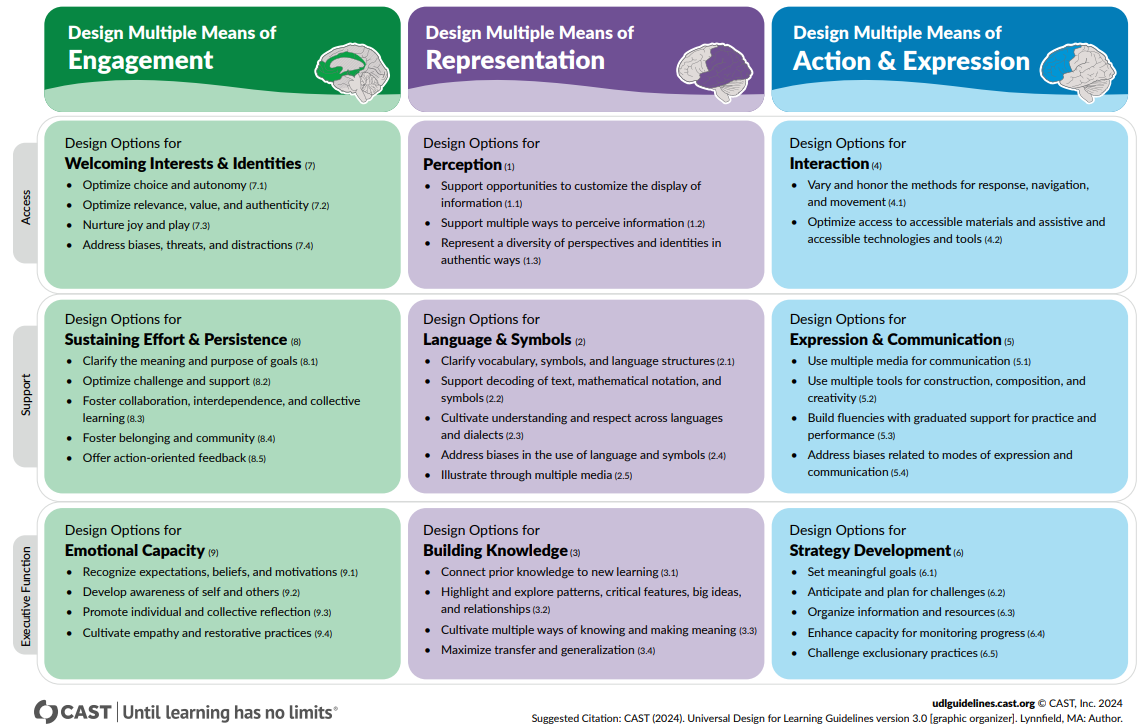 UDL 3.0
Multiple means of Representation

Guideline 1: Design Options for Perception

Guideline 2: Design Options for Language & Symbols

Guideline 3: Design Options for Building Knowledge
UDL 3.0
Multiple means of Expression

Guideline 4: Design Options for Interaction

Guideline 5: Design Options for Expression & Communication

Guideline 6: Design Options for Strategy Development
UDL 3.0
Multiple means of Engagement

Guideline 7: Design Options for Welcoming Interests & Identities

Guideline 8: Design Options for Sustaining Effort & Persistence

Guideline 9: Design Options for Emotional Capacity
UDL 3.0
The
“WHAT”
UDL 3.0
The
“HOW”
UDL 3.0
The
“WHY”